September 25, 2023
Presentation Name
Subhead & Text
Presentation Name
Subhead & Text
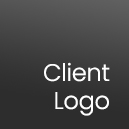 Presentation Name
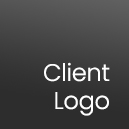 Draft Final Briefing: August 6, 2020
Slide Title
Lorem ipsum dolor sit amet, consectetur adipiscing elit, sed do eiusmod tempor incididunt ut labore et dolore magna aliqua. Ut enim ad minim veniam, quis nostrud exercitation ullamco laboris nisi ut aliquip ex ea commodo consequat. 
Bullet One
Bullet Two
Bullet Three
4
Slide Title
Lorem ipsum dolor sit amet, consectetur adipiscing elit, sed do eiusmod tempor incididunt ut labore et dolore magna aliqua. Ut enim ad minim veniam, quis nostrud exercitation ullamco laboris nisi ut aliquip ex ea commodo consequat. 
Bullet One
Bullet Two
Bullet Three
5
Transition Slide
Subhead
6
Alternate Transition Slide
Subhead
7
Slide Title
Lorem ipsum dolor sit amet, consectetur adipiscing elit, sed do eiusmod tempor incididunt ut labore et dolore magna aliqua. Ut enim ad minim veniam, quis nostrud exercitation ullamco laboris nisi ut aliquip ex ea commodo consequat. 
Bullet One
Bullet Two
Bullet Three
Replace this image, if needed, by deleting this image and clicking on the image icon to browse for and place a new image
8
Slide Title
Lorem ipsum dolor sit amet, consectetur adipiscing elit, sed do eiusmod tempor incididunt ut labore et dolore magna aliqua. Ut enim ad minim veniam, quis nostrud exercitation ullamco laboris nisi ut aliquip ex ea commodo consequat. 
Bullet One
Bullet Two
Bullet Three
Replace this image, if needed, by deleting this image and clicking on the image icon to browse for and place a new image
9
CONTACT US
Name
Email
M XXX.XXX.XXXX




Name
Email
M XXX.XXX.XXXX




Name
Email
M XXX.XXX.XXXX